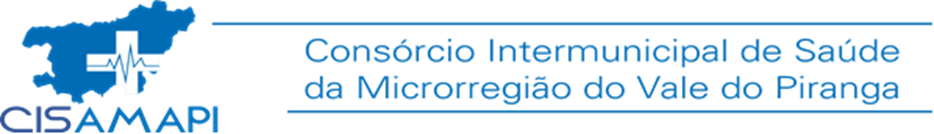 VACIMÓVEL
Deliberação CIB-SUS/MG Nº 4.279 e a Resolução SES-MG Nº 8.888
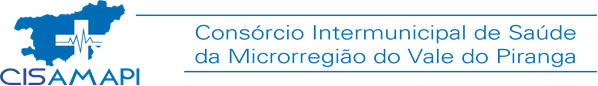 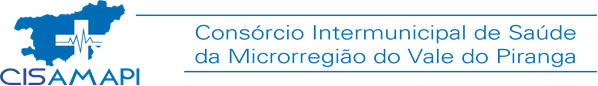 Marca vencedora: FIAT Modelo: DUCATO MAXICARGO 13M³.

Creditado: 	R$ 2.045.000,00
Gasto: 	R$ 1.701.035,00
Diferença: 	R$ 343.965,00

Data prevista para entrega: 04/07/2024.
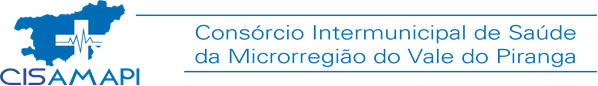 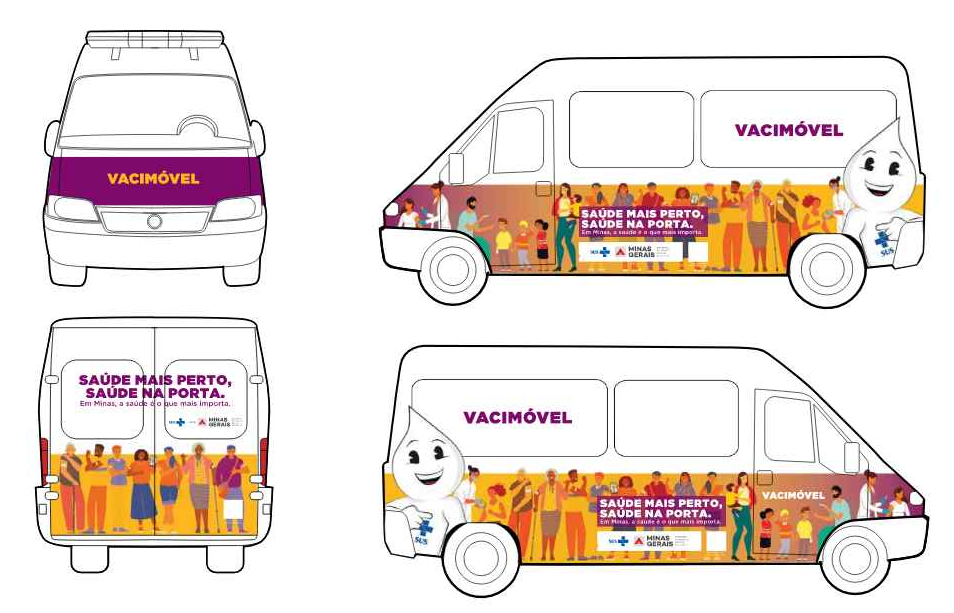 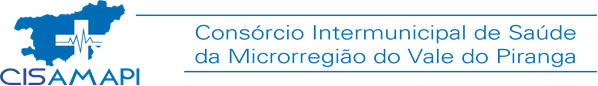 A manutenção dos veículos, manutenção dos equipamentos, seguro e emplacamento  pelo CISAMAPI? 
SIM ,   Para isto será feito um Contrato de Programa  com os municípios   de cada rota Proposta: valor dividido pelo número dos municípios que usam cada van, todos pagam o mesmo valor.  
Rotas  - validar a proposta ?  Precisam de quantos dias? 
Número de dias que o veículo ficará em cada município? Estudo da equipe de imunização. 
Custeio (motoristas e equipe/ combustível/ limpeza/ insumos se for o caso),  por conta dos municípios,  achamos que é  a melhor decisão. 
Vamos PACTUAR   estas questões ? Quando?
?
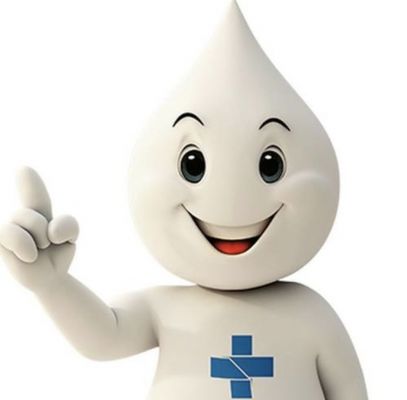 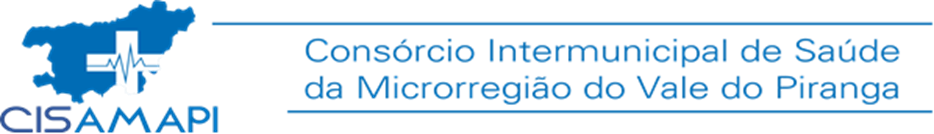 Programa Miguilim
Deliberação CIB-SUS/MG n° 4.284 de 25 de julho de 2023
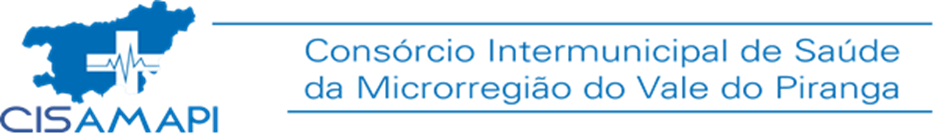 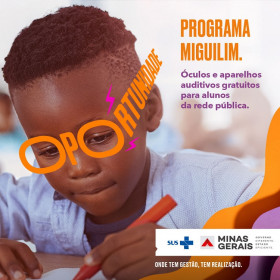 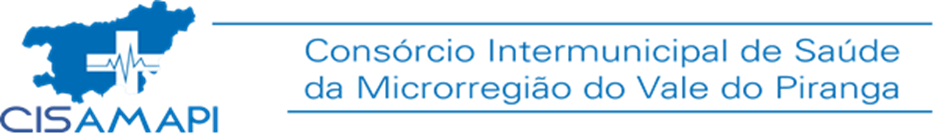 DELIBERAÇÃO CIB-SUS/MG Nº 4.284, DE 25 DE JULHO DE 2023.
Fica aprovado o programa de saúde auditiva e ocular dos educandos da rede pública de educação básica de Minas Gerais, política continuada no âmbito do SUS-MG denominada Programa Miguilim
O Programa Miguilim objetiva a promoção da saúde auditiva e ocular de educandos da rede pública da educação básica, e a detecção de alterações auditivas e oculares, em tempo oportuno para se evitar comprometimentos no desenvolvimento e no aprendizado.
Art. 5º - O financiamento do Programa Miguilim terá natureza tripartite, contando com recurso federal, estadual e municipal.
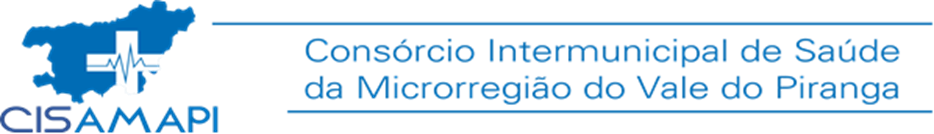 Art. 25 - São atribuições dos serviços: I - realizar a consulta oftalmológica com avaliação clínica que consiste em: anamnese, aferição de acuidade visual, refração dinâmica e/ou estática, biomicroscopia do segmento anterior, tonometria, mapeamento de retina, teste ortóptico, atendimento às urgências oftalmológicas clínicas, hipótese diagnóstica e apropriada conduta propedêutica e terapêutica, incluindo a referência e contrarreferência aplicáveis. 
Art. 26 - Os serviços executores em assistência oftalmológica deverão possuir as instalações físicas e recursos adequados, conforme descrito no Anexo VII desta Deliberação, bem como deverão possuir capacidade técnica e operacional para realizar os seguintes procedimentos descritos nos sistemas oficiais de gestão do SUS:
 I - código 0211060127 - Mapeamento de retina;  
II - código 0211060224 - Teste de visão de cores; 
III - código 0211060232 - Teste ortóptico; 
IV - código 0211060259 - Tonometria; 
 V - código 0301010072 - Consulta médica especializada CBO oftalmologia;
 VI - código 0405050259 - Retirada de corpo estranho da córnea;
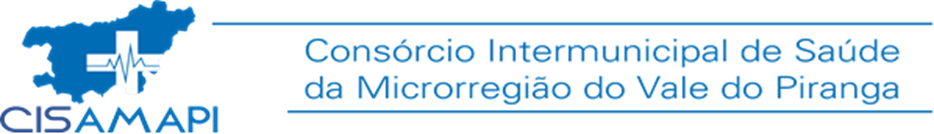 RESOLUÇÃO SES/MG Nº 9.069, DE 18 DE OUTUBRO DE 2023
 
Art. 7º - Os indicadores e as regras de monitoramento estão estabelecidos no Anexo IV desta Resolução.
 Parágrafo único - A produção assistencial a ser executada deverá considerar a carteira de serviços dispostas no Art. 26 da Deliberação CIB-SUS/MG nº 4.284, de 25 de julho de 2023 e deverá ser registrada no Sistema de Informações Ambulatoriais SIA/SUS) em Boletim de Produção Ambulatorial Individualizado (SIA/BPA-I). 
Art. 8º - As regras de financiamento e os respectivos valores dispostos nesta Resolução terão a vigência máxima de 60 (sessenta) meses, devendo as diretrizes sobre competências futuras serem divulgadas em nova Resolução específica, conforme Lei Orçamentária Anual vigente.
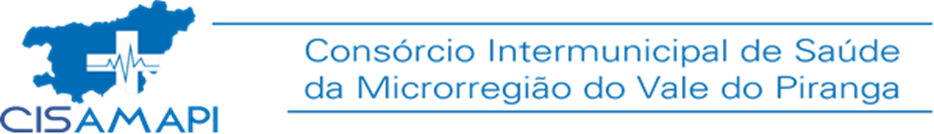 ANEXO I DA RESOLUÇÃO SES/MG Nº 9.069, DE 18 DE OUTUBRO DE 2023. METODOLOGIA 
PARA DIMENSIONAMENTO DO RECURSO FINANCEIRO ESTADUAL DO PROGRAMA MIGUILIM- MÓDULO DE SAÚDE OCULAR Foram considerados os seguintes critérios para definição do recurso estadual por beneficiário:
 I – A estimativa populacional na faixa etária de 05 a 18 anos de idade, segundo dados IBGE/TCU 2021; 
II – A definição de uma carteira de procedimentos para assegurar a avaliação clínica oftalmológica completa;
 III – A definição da meta física por origem, reflete a necessidade de acesso ao serviço especializado de oftalmologia através de consulta oftalmológica e exames relacionados à carteira, e foi projetada a partir da aplicação do parâmetro assistencial de 3% (três por cento) da população alvo, que corresponde ao valor máximo do estudo de dimensionamento da Rede de Atenção em Oftalmologia em MG aprovado pelo Grupo de Trabalho SES/COSEMS de Oftalmologia;
 IV – A estimativa do quantitativo de educandos que terão indicação de óculos, correspondendo a 30% (trinta por cento) da faixa etária esperada pela consulta oftalmológica;
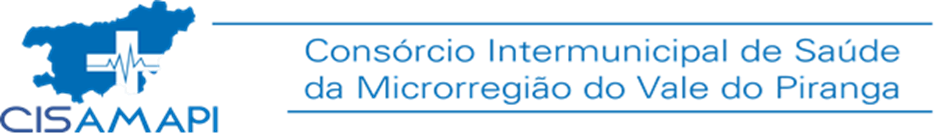 RESOLUÇÃO CONJUNTA SES-MG/SEE-MG/Nº 465, DE 28 DE DEZEMBRO DE 2023
Art. 2º - O Programa Miguilim visa: 
I - qualificar os profissionais da educação e da saúde para realização de estratégias e ações de triagem e de promoção da saúde auditiva e ocular no ambiente escolar;
 II - organizar e realizar a triagem no ambiente escolar pelos profissionais da educação para identificação de possíveis sinais sugestivos de alterações auditivas e oculares;
III. estruturar e qualificar a atenção ambulatorial especializada para diagnóstico e tratamento das alterações auditivas e oculares;
 VI - qualificar e ampliar o acesso ao tratamento clínico e cirúrgico das alterações auditivas e oculares em crianças; 
VII - fornecer óculos para educandos com alterações visuais e aparelhos de amplificação sonora individual (AASI) e outros dispositivos necessários para reabilitação de educandos com alterações e deficiências auditivas; 
VIII - organizar o fluxo assistencial entre a educação, APS, atenção especializada e atenção hospitalar e fortalecer o cuidado compartilhado entre os níveis e pontos de atenção; e 
IX - propiciar a resposta social adequada às demandas de saúde auditiva e ocular

Responsabilidade : incluindo a referência e contrarreferência aplicáveis,
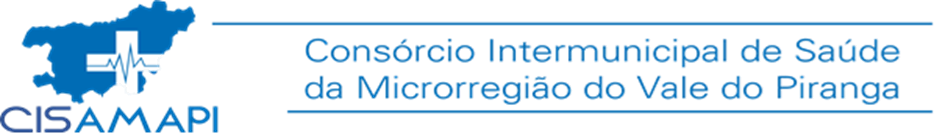 ANEXO ÚNICO DA RESOLUÇÃO SES/MG Nº 9.183, DE 30 DE NOVEMBRO DE 2023. “ANEXO II DA RESOLUÇÃO SES/MG Nº 9.069, DE 18 DE OUTUBRO DE 2023”.
 
 Quadro 1 - Relação dos beneficiários, meta física e financeira para consulta e óculos e valor anual e correspondente ao 1º repasse, segundo os municípios de atendimentos pactuados nos territórios.
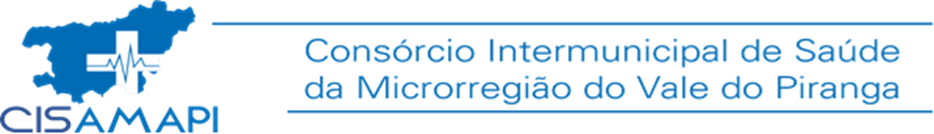 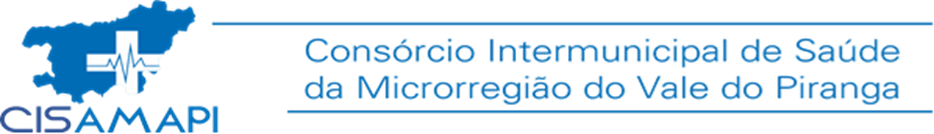 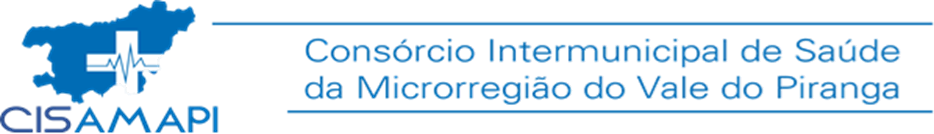 PROPOSTA  :
Aumentar a  meta física  das consultas e  dos óculos   no Processo Licitatório - Registro  de Preços, com recurso da PPI. 
Cadastrar  no  sistema Way  parte  do saldo  EXISTENTE NA CONTA DA   PPI    ref. pagamento de extrapolamentos anteriores e rendimentos bancários para ser utilizado quando  extrapolar a meta anual  tanto para consultas e óculos da PPI.